Getting Started in Zoom with Android
Get the Zoom App
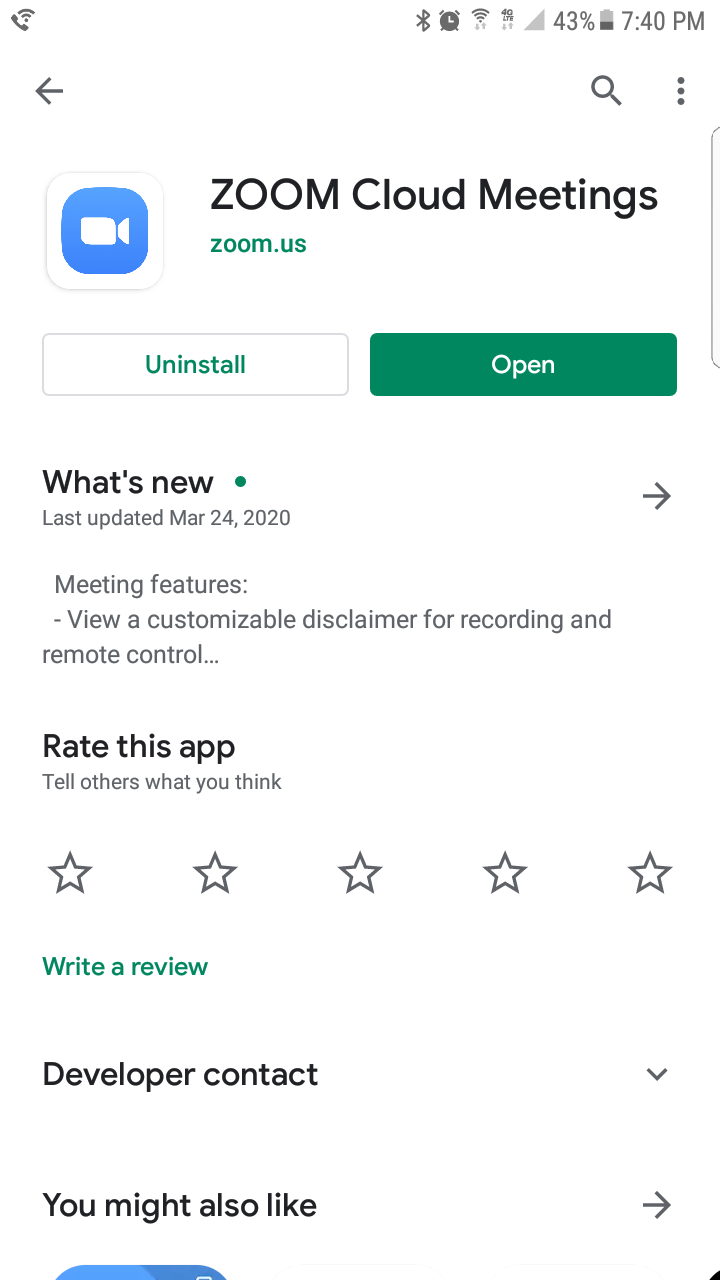 You have to get the Zoom App for Android from the Play Store.
Zoom on Android
Signing in with Android
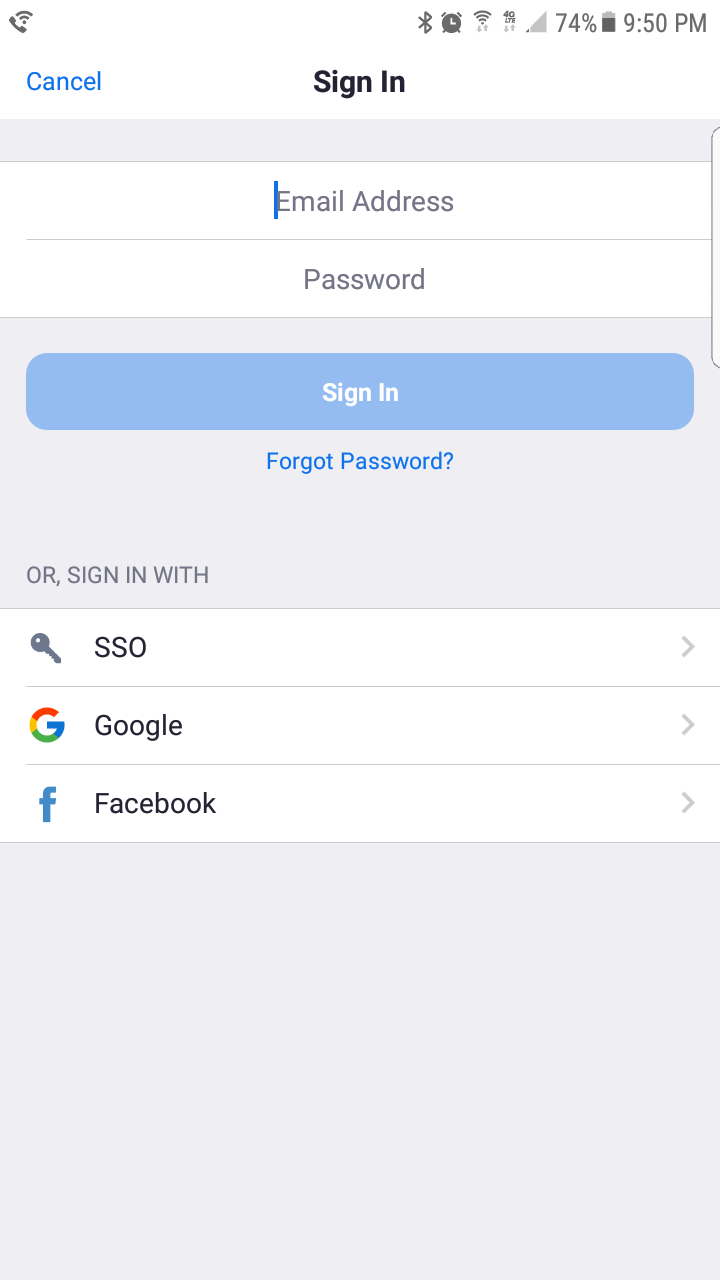 Sign in and Join the Meeting
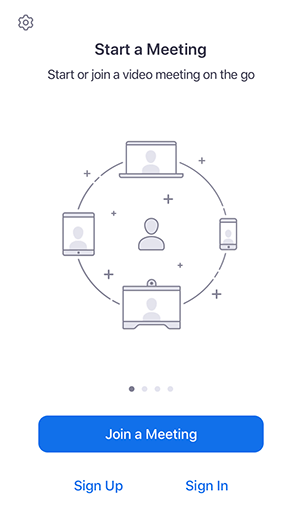 Open the Zoom app and sign into your account to access all features.

You can also join a meeting without signing in. Tap the gear icon to access basic meeting settings if you join without signing in.
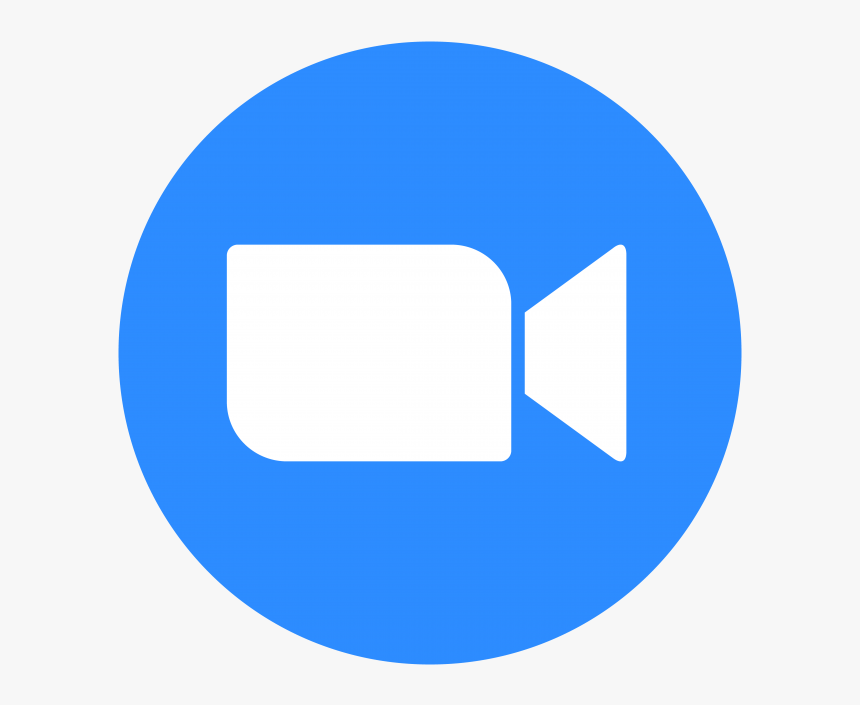 ZOOM ICON
GEAR ICON
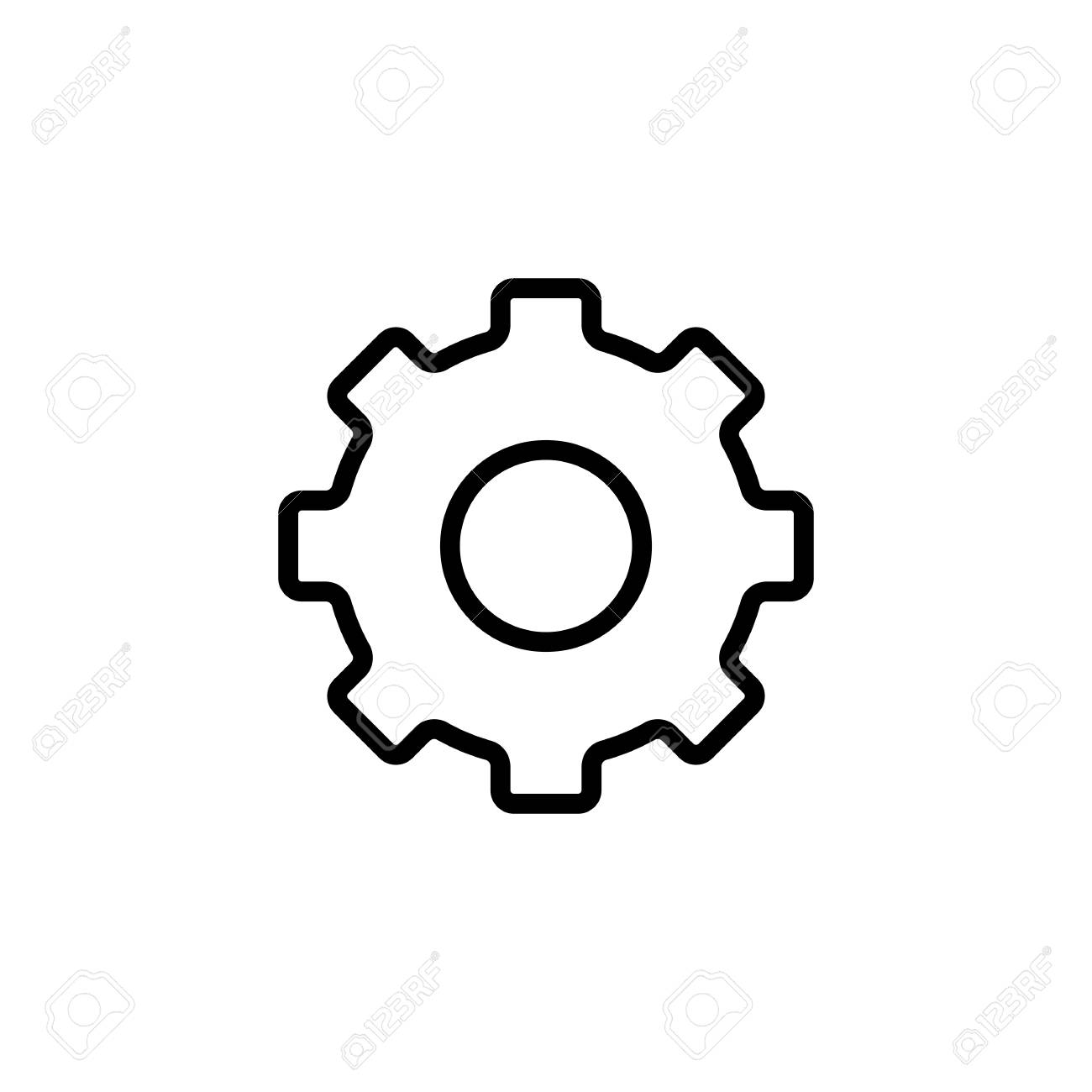 Minimum Requirements
Supported Operating Systems
iOS 7.0 or later
Send and receive video using front or rear camera
iPhone 4 or later, iPad Pro, iPad Mini, iPad 2 or later, iPod touch 4th Generation, iPhone 3GS (no front facing camera)
iPadOS 13 or later
Android 4.0x or later
Kindle Fire HD
Supported Browsers for Web Start
iOS/iPadOS: Safari5+, Chrome
Android: Webkit (default), Chrome
Processor Requirement
Any 1 Ghz single core processor or better  (non-Intel)